CS162Operating Systems andSystems ProgrammingLecture 2Four Fundamental OS Concepts
Recall: What is an Operating System?
Referee
Manage protection, isolation, and sharing of resources
Resource allocation and communication
Illusionist
Provide clean, easy-to-use abstractions of physical resources
Infinite memory, dedicated machine
Higher level objects: files, users, messages
Masking limitations, virtualization
Glue
Common services
Storage, Window system, Networking
Sharing, Authorization
Look and feel
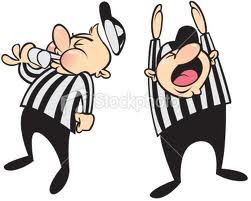 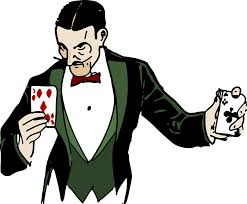 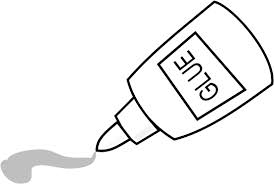 Recall: OS Protection
Compiled
Program 2
Compiled
Program 1
System Libs
System Libs
PgTbl
& TLB
Compiler
Process 1
Process 2
Threads
Threads
Files
Sockets
Files
Sockets
Address Spaces
Address Spaces
Operating System
ISA
Networks
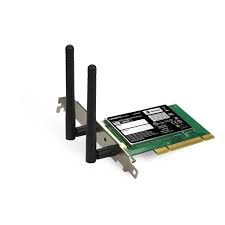 Storage
Processor
Memory
Hardware
OS
Mem
I/O Ctrlr
Recall: HW Functionality  great complexity!
Memory Channels
(High BW DRAM)
Really High Speed I/O (e.g. graphics)
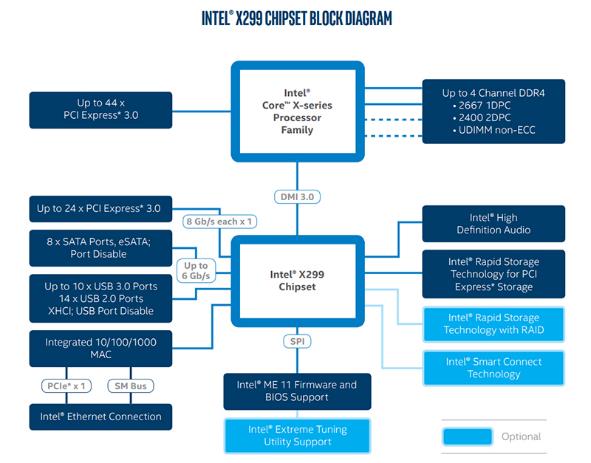 Direct Media Interface(3.93 GBytes/sec)
High-Speed I/O devices (PCI Exp)
HD Audio
Disks (8 x SATA)
PCI/e Drives
Slower I/O (USB)
RAID 0/1/5/10
Integrated Ethernet
Smart Connect(autoupdate)
Intel Skylake-X I/O Configuration
Recall: Increasing Software Complexity
New Versions usually (much) larger older versions!
Cars getting really complex!
Millions of Lines of Code
(source https://informationisbeautiful.net/visualizations/million-lines-of-code/)
Complexity leaks into OS if not properly designed:
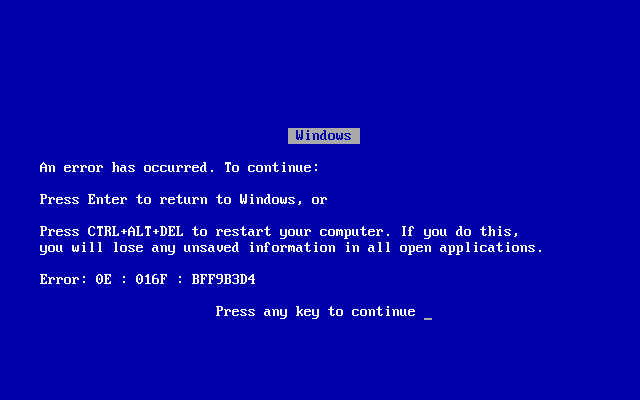 Buggy device drivers

Holes in security model or bugs in OS lead to instability and privacy breaches
Meltdown (2017)
Spectre (2017) 

Version skew of libraries can lead to problems with application execution
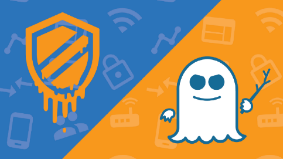 OS Abstracts Underlying Hardware to help Tame Complexity
Processor → Thread
Memory → Address Space
Disks, SSDs, … → Files
Networks → Sockets
Machines → Processes

OS as an Illusionist:
Remove software/hardware quirks (fight complexity)
Optimize for convenience, utilization, reliability, … (help the programmer)

For any OS area (e.g. file systems, virtual memory, networking, scheduling):
What hardware interface to handle? (physical reality)
What’s software interface to provide? (nicer abstraction)
Application
Operating System
Hardware
Abstract Machine Interface
Physical Machine Interface
Today: Four Fundamental OS Concepts
Thread: Execution Context
Fully describes program state

Address space 
Set of memory addresses accessible to program (for read or write)

 Process: an instance of a running program
Protected Address Space + One or more Threads

Dual mode operation / Protection
Only the “system” has the ability to access certain resources
First OS Concept: Thread of Control
Thread: Single unique execution context
Program Counter, Registers, Execution Flags, Stack, Memory State

A thread is executing on a processor (core) when it is resident in the processor registers

A thread is suspended (not executing) when its state is not loaded (resident) into the processor
Processor state pointing at some other thread
Program counter register is not pointing at next instruction from this thread
Often: a copy of the last value for each register stored in memory
61 is back! Instruction Fetch/Decode/Execute
The instruction cycle
Memory
next
Processor
PC:
instruction
Instruction fetch
decode
Decode
Registers
Execute
ALU
data
vCPU1
vCPU2
vCPU3
Shared Memory
Time
vCPU1
vCPU2
vCPU3
vCPU1
vCPU2
Illusion of Multiple Processors
Multiplex in time

Threads are virtual cores




Contents of virtual core (thread):
Program counter, stack pointer
Registers

Where is “it” (the thread)?
On the real (physical) core, or
Saved in chunk of memory – called the Thread Control Block (TCB)
Programmer’s View
vCPU1
vCPU2
vCPU3
Shared Memory
Time
vCPU1
vCPU2
vCPU3
vCPU1
vCPU2
Illusion of Multiple Processors (Continued)
T1
T2
Consider:
At T1: vCPU1 on real core, vCPU2 in memory
At T2: vCPU2 on real core, vCPU1 in memory






What happened?
OS Ran, triggering a context switch
Saved PC, SP, … in vCPU1's thread control block (memory)
Loaded PC, SP, … from vCPU2's TCB, jumped to PC
Programmer’s View
Multiprogramming - Multiple Threads of Control
stack
Proc 1
Proc 2
Proc n
…
heap
Static Data
code
OS
stack
stack
Thread Control Block (TCB)
Holds contents of registers when thread not running

Where are TCBs stored?
For now, in the kernel

PINTOS? – read thread.h and thread.c
heap
heap
Static Data
Static Data
code
code
Registers: RISC-V  x86
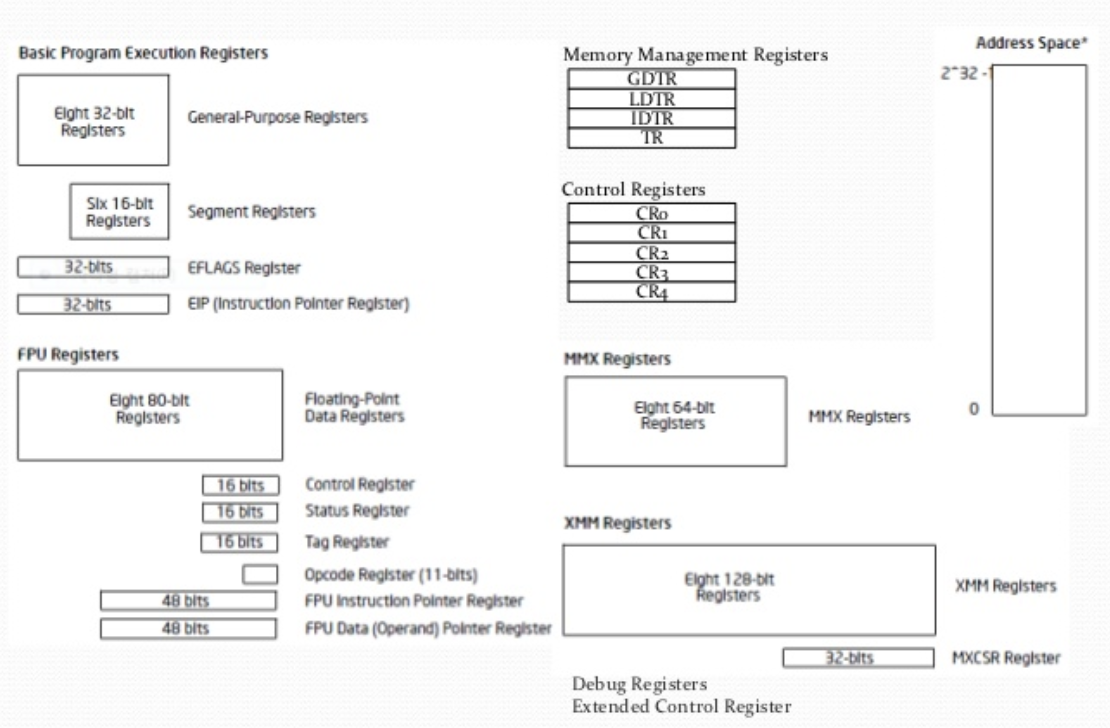 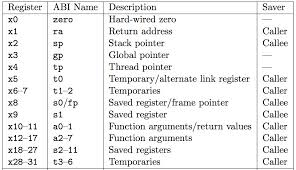 Load/Store Arch (RISC-V)
with software conventions
Complex mem-mem arch (x86) with specialized registers and “segments”
cs61C does RISC-V.  Will need to learn x86…
Section will cover this architecture
Second OS Concept: Address Space
0xFFF…
Address space  the set of accessible addresses + state associated with them:
For 32-bit processor: 232 = 4 billion (109)  addresses
For 64-bit processor: 264 = 18 quintillion (1018) addresses

What happens when you read or write to an address?
Perhaps acts like regular memory
Perhaps causes I/O operation
(Memory-mapped I/O)
Perhaps causes exception (fault)
Communicates with another program
….
stack
heap
Static Data
code
0x000…
Address Space: In a Picture
0xFFF…
stack
PC:
SP:
heap
Processor
registers
Static Data
instruction
Code Segment
0x000…
Time
vCPU1
vCPU2
vCPU3
vCPU1
vCPU2
Very Simple Multiprogramming
All vCPU's share non-CPU resources
Memory, I/O Devices


Each thread can read/write memory
Perhaps data of others, including OS!


Used in early days of computing or embedded systems.
Simple Multiplexing has no Protection!
OS must protect user programs from one another
Prevent threads owned by one user from impacting threads owned by another user
Example: prevent one user from stealing secret information from another user

OS must protect itself from user programs
Reliability: compromising the operating system generally causes it to crash
Security: limit the scope of what threads can do
Privacy: limit each thread to the data it is permitted to access
Fairness: each thread should be limited to its appropriate share of system resources (CPU, memory)
What can the hardware do to help the OS protect itself from programs???
Simple Protection: Base and Bound (B&B)
0000…
0000…
code
code
code
Static Data
Static Data
Static Data
0100…
heap
heap
heap
Base
1000…
>=
0010…
1000…
stack
stack
stack
1010…
Program
address
<
Bound
1100…
1100…
FFFF…
Simple Protection: Base and Bound (B&B)
0000…
0000…
code
code
code
Static Data
Static Data
Static Data
0100…
heap
heap
heap
Base
1000…
>=
0010…
1000…
stack
stack
stack
1010…
Program
address
<
Bound
Addresses translated when program loaded
1100…
1100…
FFFF…
61C Review: Relocation
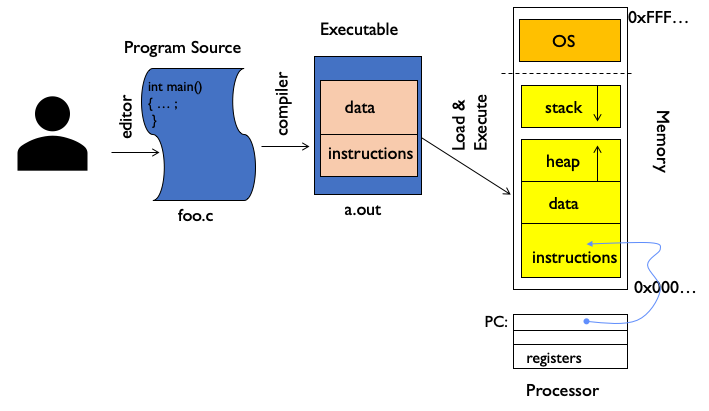 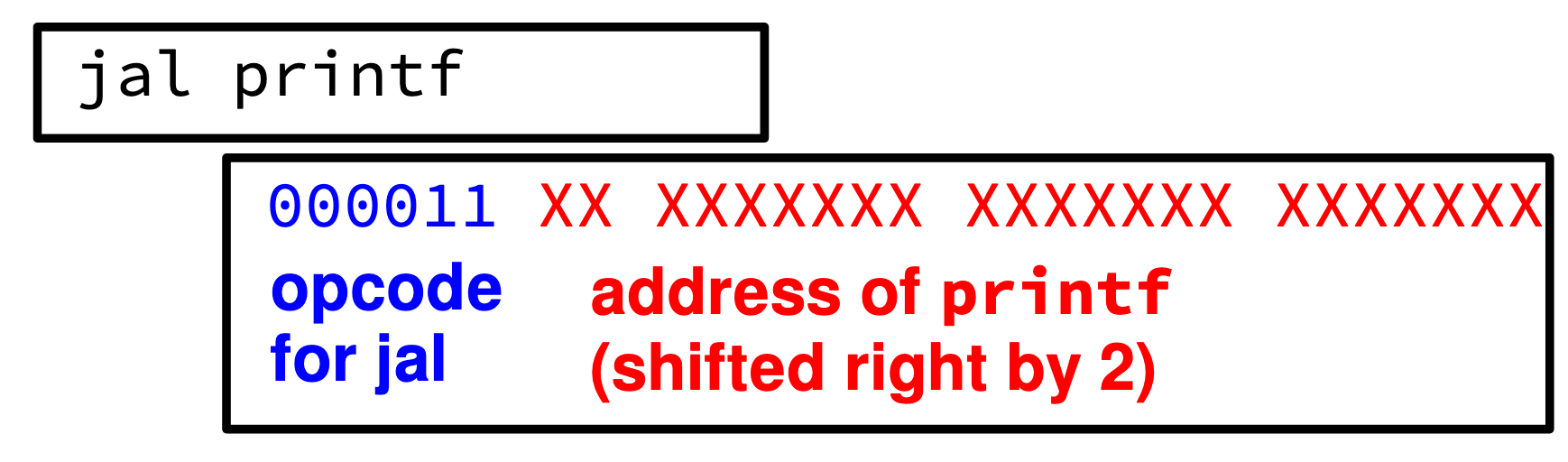 Compiled .obj file linked together in an .exe
All address in the .exe are as if it were loaded at memory address 00000000
File contains a list of all the addresses that need to be adjusted when it is “relocated” to somewhere else.
Simple address translation with Base and Bound
0000…
0000…
code
Addresses translated on-the-fly
code
code
Static Data
Static Data
Static Data
0100…
heap
heap
heap
Base Address
1000…
1000…
0010…
0010…
Program
address
stack
stack
stack
1010…
<
Bound
Hardware relocation
1100…
0100…
FFFF…
x86 – segments and stacks
Processor Registers
code
CS
EIP
static data
SS
ESP
heap
EAX
DS
EBX
CS:
ES
ECX
code
EIP:
EDX
stack
ESI
EDI
static data
Start address, length and access rights associated with each segment register
heap
SS:
stack
ESP:
Another idea: Address Space Translation
Program operates in an address space that is distinct from the physical memory space of the machine
0x000…
“physical address”
“virtual address”
Processor
translator
Memory
Registers
0xFFF…
Paged Virtual Address Space
Break the entire virtual address space into equal size chunks (i.e., pages)

All pages same size, so easy to place each page in memory!

Hardware translates address using a page table
Each page has a separate base
The “bound” is the page size
Special hardware register stores pointer to page table
Paged Virtual Address
Memory
Processor
<Page #>
Page Table
<Frame Addr>
Registers
instruction
<Page Offset>
Page (eg, 4 kb)
<Virtual Address> =   
	<Page #> <Page Offset>
PT Addr
Instructions operate on virtual addresses
Translated to a physical address through a Page Table by the hardware
Any Page of address space can be in any (page sized) frame in memory
Or not-present (access generates a page fault)
Special register holds page table base address (of the process)
Third OS Concept: Process
Definition: execution environment with restricted rights
(Protected) Address Space with One or More Threads
Owns memory (address space), file descriptors, sockets
Encapsulate one or more threads sharing process resources


Why processes? 
Protected from each other! OS Protected from them
Processes provides memory protection

A process is a running program, with protection
Single and Multithreaded Processes
Threads encapsulate concurrency

Address spaces encapsulate protection

Why have multiple threads per address space?
Parallelism: take advantage of actual hardware parallelism (e.g. multicore)
Concurrency: ease of handling I/O and other simultaneous events
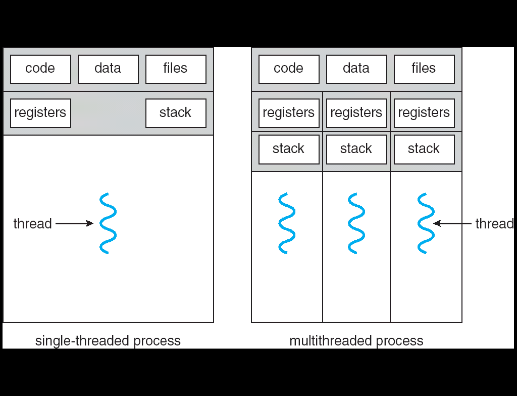 Protection and Isolation
Processes provide protection and isolation
Reliability: bugs can only overwrite memory of process they are in
Security and privacy: malicious or compromised process can’t read or write other process’ data

Mechanisms:
Address translation: address space only contains its own data
BUT: why can’t a process change the page table pointer?
Or use I/O instructions to bypass the system?
Hardware must support privilege levels
Fourth OS Concept:  Dual Mode Operation
Hardware provides at least two modes
Kernel Mode (or “supervisor” mode)
User Mode

Certain operations are prohibited when running in user mode (privileged instructions)

Carefully controlled transitions between user mode and kernel mode
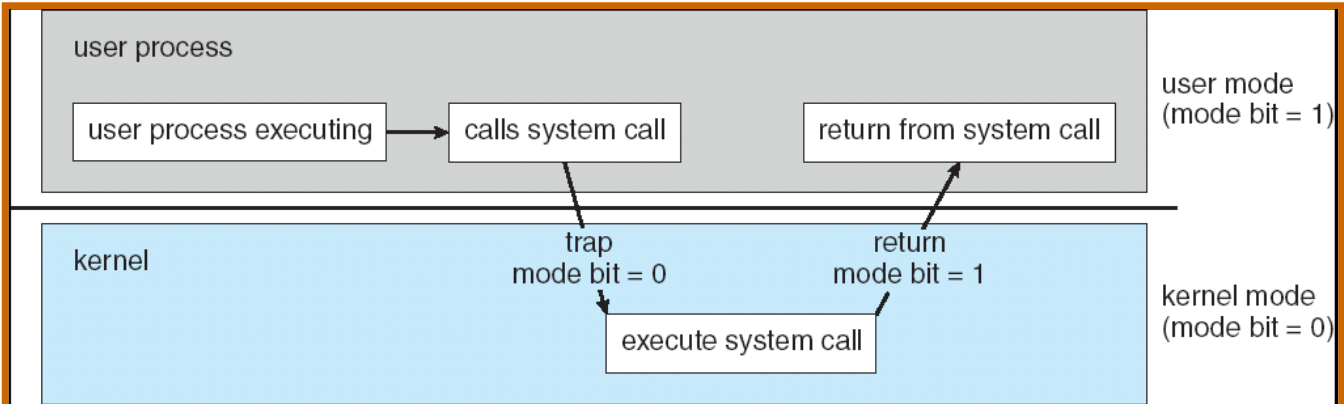 3 types of User  Kernel Mode Transfer
Syscall
Process requests a system service, e.g., exit
Like a function call, but “outside” the process

Interrupt
External asynchronous event triggers context switch
e. g., Timer, I/O device

Trap or Exception
Internal synchronous event in process triggers context switch
e.g., Protection violation (segmentation fault), Divide by zero, …
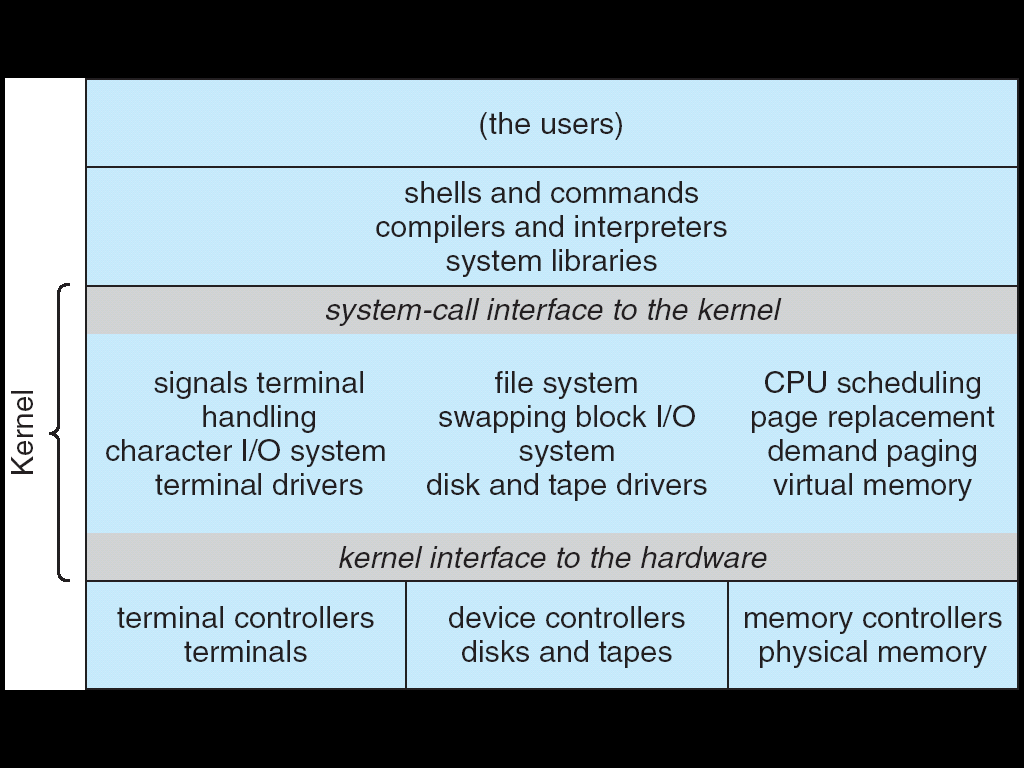 Applications
User Mode
Standard Libs
Kernel Mode
Hardware
For example: UNIX System Structure
User/Kernel (Privileged) Mode
User Mode
exception
Kernel Mode
interrupt
syscall
exec
rtn
rfi
Limited HW access
Full HW access
Additional Layers of Protection for Modern Systems
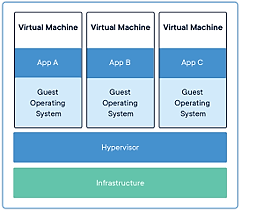 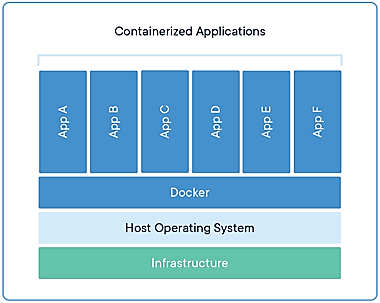 Additional layers of protection through virtual machines or containers
Run a complete operating system in a virtual machine
Package all the libraries associated with an app into a container for execution
More on these ideas later in the class
Tying it together: Simple B&B: OS loads process
0000…
Proc 1
Proc 2
Proc n
code
…
code
code
OS
Static Data
Static Data
Static Data
heap
heap
heap
sysmode
1
1000…
Base
xxxx …
0000…
Bound
xxxx…
FFFF…
stack
stack
stack
uPC
xxxx…
1100…
PC
3000…
regs
…
3080…
FFFF…
Simple B&B: OS gets ready to execute process
0000…
Proc 1
Proc 2
Proc n
RTU
code
…
code
code
OS
Static Data
Static Data
Static Data
heap
heap
heap
sysmode
1
1000…
Base
1000 …
0000…
Bound
1100…
FFFF…
stack
stack
stack
uPC
0001…
1100…
Privileged Inst: set special registers
RTU (Return To Usermode)
PC
3000…
regs
00FF…
…
3080…
FFFF…
Unprogrammed control transfers
User => Kernel mode transitions are examples of “unprogrammed control transfers”

How do we know what the address of the next instruction should be?

Will require support of lookup tables
Interrupt Vector
Address and properties of each interrupt handler
interrupt number (i)
intrpHandler_i () {
 ….
}
Simple B&B: User => Kernel
0000…
Proc 1
Proc 2
Proc n
code
…
code
code
OS
Static Data
Static Data
Static Data
heap
heap
heap
sysmode
0
1000…
Base
1000 …
0000…
Bound
1100…
FFFF…
stack
stack
stack
uPC
xxxx…
1100…
PC
0000 1234
3000…
regs
00FF…
…
3080…
FFFF…
Simple B&B: Interrupt
0000…
Proc 1
Proc 2
Proc n
code
…
code
code
OS
Static Data
Static Data
Static Data
heap
heap
heap
sysmode
1
1000…
Base
1000 …
0000…
Bound
1100 …
FFFF…
stack
stack
stack
uPC
0000 1234
1100…
PC
IntrpVector[i]
3000…
regs
00FF…
…
How to save registers and set up system stack?
3080…
FFFF…
Simple B&B: Switch User Process
0000…
Proc 1
Proc 2
Proc n
RTU
code
…
code
code
OS
Static Data
Static Data
Static Data
heap
heap
heap
sysmode
1
1000…
1000 …
Base
3000 …
0000…
1100 …
Bound
0080 …
FFFF…
stack
stack
stack
0000 1234
uPC
0000 0248
1100…
regs
PC
0001 0124
3000…
00FF…
regs
00D0…
…
3080…
FFFF…
Simple B&B: “resume”
0000…
Proc 1
Proc 2
Proc n
RTU
code
…
code
code
OS
Static Data
Static Data
Static Data
heap
heap
heap
sysmode
0
1000…
1000 …
Base
3000 …
0000…
1100 …
Bound
0080 …
FFFF…
stack
stack
stack
0000 1234
uPC
xxxx xxxx
1100…
regs
PC
000 0248
3000…
00FF…
regs
00D0…
…
3080…
FFFF…
Running Many Programs ???
We have the basic mechanism to 
switch between user processes and the kernel, 
the kernel can switch among user processes,
Protect OS from user processes and processes from each other

How do we decide which user process to run?
How do we represent user processes in the OS?
How do we pack up the process and set it aside?
How do we get a stack and heap for the kernel?
Conclusion: Four Fundamental OS Concepts
Thread: Execution Context
Single thread of execution

Address space (with or w/o translation)
Set of memory addresses accessible to program (for read or write)

Process: an instance of a running program
Protected Address Space + One or more Threads

Dual mode operation / Protection
Only the “system” has the ability to access certain resources